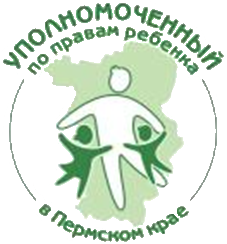 Круглый стол
«Обеспечение безопасности детей в сети Интернет:      
ответственность государства и общества»
11 февраля 2014 г., город Пермь
Обеспечение информационной безопасности детей в Пермском крае: инициативы и деятельность Уполномоченного по правам ребенка
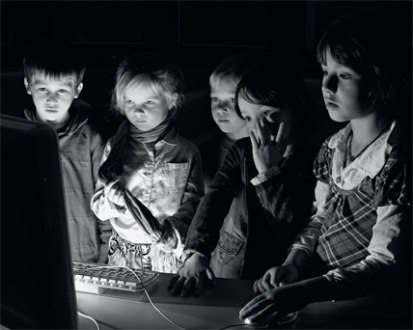 Павел Владимирович Миков,
Уполномоченный по правам ребенка в Пермском крае
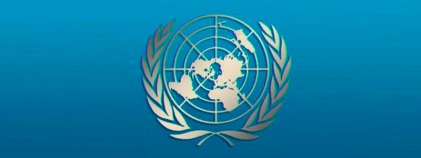 Ограничения на доступ детей к вредной для них информации в международно-правовых актах
1. Ребенок имеет право свободно выражать свое мнение; это право включает свободу искать, получать и передавать информацию и идеи любого рода, независимо от границ, в устной, письменной или печатной форме, в форме произведений искусства или с помощью других средств по выбору ребенка.

2. Осуществление этого права может подвергаться некоторым
ограничениям, однако этими ограничениями могут быть только те
ограничения, которые предусмотрены законом и которые необходимы:

для уважения прав и репутации других лиц; 
для охраны государственной безопасности или общественного порядка (ordre public) или здоровья или нравственности населения.   

Статья 13 Конвенции ООН о правах ребенка
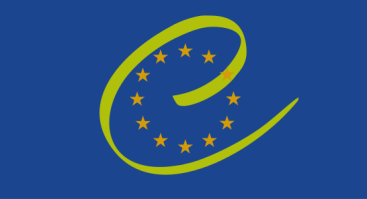 Ограничения на доступ детей 
к вредной для них информации 
в международно-правовых актах
Принятая в рамках Совета Европы Конвенция о трансграничном телевещании  от 5 мая 1989 года устанавливает, что "все элементы программ, их представление и содержание должны обеспечивать уважение к достоинству человеческой личности и основным правам других людей" и, в частности, 

 не должны быть непристойными; 
 в особенности не содержать порнографию;
 а также "чрезмерно выделять насилие;
 или разжигать расовую ненависть.

все программы, которые могут нанести вред физическому, умственному или нравственному развитию детей и подростков, не должны транслироваться в тот период времени, когда они могут их смотреть" 

А согласно пункту 3 статьи 11 указанной конвенции, 
реклама, адресованная детям или использующая детей, не должна причинять вред их интересам и обязана учитывать их особую восприимчивость
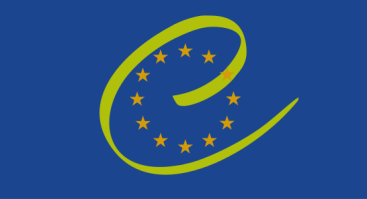 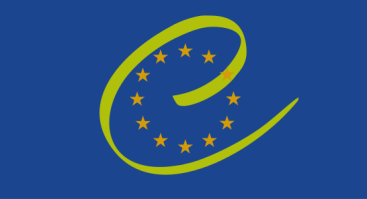 Ограничения на доступ детей 
к вредной для них информации 
в международно-правовых актах
Утвержденная Европарламентом и Советом ЕС в развитие указанной конвенции директива от 3 октября 1989 года содержит специальную главу "Защита несовершеннолетних и общественного порядка". В ней говорится, что "государства-участники прибегают к соответствующим мерам для обеспечения того, чтобы передачи телевещателей, находящихся под их юрисдикцией, 
не включали программы, которые могут нанести серьезный вред физическому, духовному и нравственному развитию несовершеннолетних, особенно это касается программ, содержащих порнографию либо беспричинное насилие
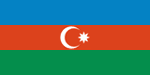 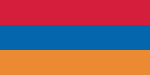 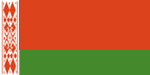 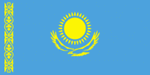 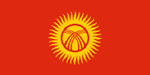 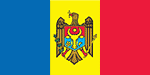 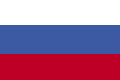 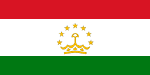 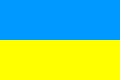 РЕКОМЕНДАЦИИ ПО ГАРМОНИЗАЦИИ И УНИФИКАЦИИ ЗАКОНОДАТЕЛЬСТВА ГОСУДАРСТВ – УЧАСТНИКОВ СНГ В СФЕРЕ ЗАЩИТЫ ДЕТЕЙ ОТ ИНФОРМАЦИИ, ПРИЧИНЯЮЩЕЙ ВРЕД ИХ ЗДОРОВЬЮ И РАЗВИТИЮПриложение к постановлению МПА СНГ от 28.10.2010 г. № 35-8
1. Принципы гармонизации и унификации и гармонизации законодательства государств – участников СНГ в сфере защиты детей от информации  причиняющей вред их здоровью и развитию.

2. Приведение законодательства государств – участников СНГ в соответствие с международными стандартами в сфере защиты детей от информации, причиняющей вред их здоровью и развитию.  
 
3. Основные направления гармонизации и унификации и гармонизации  специального законодательства государств – участников СНГ в сфере правового  регулирования оборота информации, способной причинить  вред здоровью и развитию детей.

4. Основные направления гармонизации и унификации и гармонизации отраслевого законодательства государств – участников СНГ в сфере защиты детей от информации, причиняющей вред их здоровью и развитию.

5. Основные направления гармонизации и унификации  и гармонизации  законодательного регулирования уголовно-правовой политики государств – участников СНГ в сфере защиты детей от информации, причиняющей вред их здоровью и развитию
Национальная стратегия действий в интересах детей на 2012-2017 годы
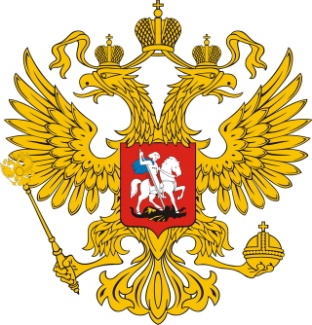 Указ Президента Российской Федерации от 01 июня 2012 года №761.

Цель – формирование государственной политики по улучшению положения детей в Российской Федерации.

Основание – Конвенция ООН о правах ребенка, Стратегия Совета Европы по защите прав ребенка на 2012-2015 годы, международные договоры  в сфере обеспечения и защиты прав детей.

Ожидаемый результат – гармонизация деятельности России по защите прав и интересов детей с деятельностью мирового сообщества; распространение на территории Российской Федерации положительного опыта европейских стран и продвижение инновационного российского опыта на мировую арену; защита прав и интересов российских детей в любой точке земного шара.
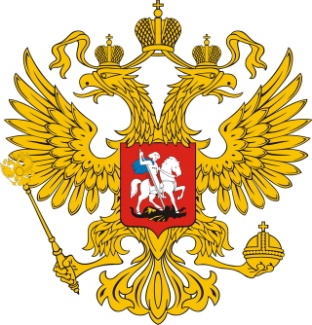 Меры, направленные на обеспечение информационной безопасности детства
Создание и внедрение программ обучения детей и подростков правилам ч безопасного поведения в интернет-пространстве, профилактики интернет-зависимости, предупреждения рисков вовлечения в противоправную деятельность, порнографию, участие во флешмобах.

Создание правовых механизмов блокирования информационных каналов проникновения через источники массовой информации в детско-подростковую среду элементов криминальной психологии, культа насилия, других откровенных антиобщественных тенденций и соответствующей им атрибутики.

Внедрение системы мониторинговых исследований по вопросам обеспечения безопасности образовательной среды образовательных учреждений, а также по вопросам научно-методического и нормативно-правового обеспечения соблюдения санитарно-гигиенических требований к использованию информационно-компьютерных средств в образовании детей.

Создание общественных механизмов экспертизы интернет-контента для детей.

Создание порталов и сайтов, аккумулирующих сведения о лучших ресурсах для детей и родителей; стимулирование родителей к использованию услуги ≪Родительский контроль≫, позволяющей устанавливать ограничения доступа к сети ≪Интернет≫.
Инициативы Уполномоченного
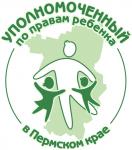 Повышение осведомленности профессионального сообщества

Издание и распространение материалов для детей и родителей

Инициирование нормативных правовых актов
Повышение осведомленности профессионального сообщества
Межведомственный круглый стол «Защита детей от преступлений в сети Интернет»
Семинары и круглый стол для сотрудников детских муниципальных библиотек
Межведомственное совещание  «Обеспечение информационной безопасности детей в Пермском крае»
Межрегиональный семинар «Информационная безопасность несовершеннолетних: диалог и ответственность государства и гражданского общества»
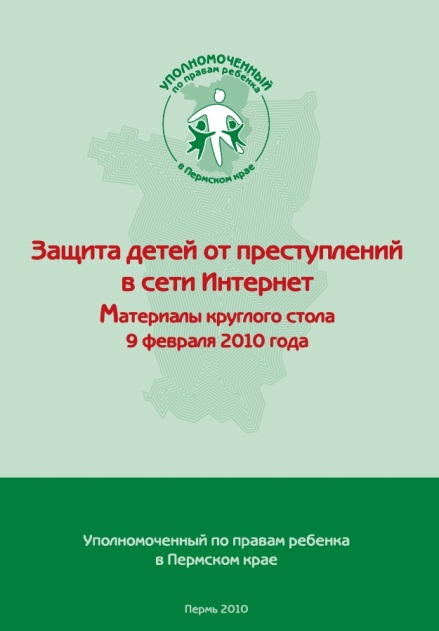 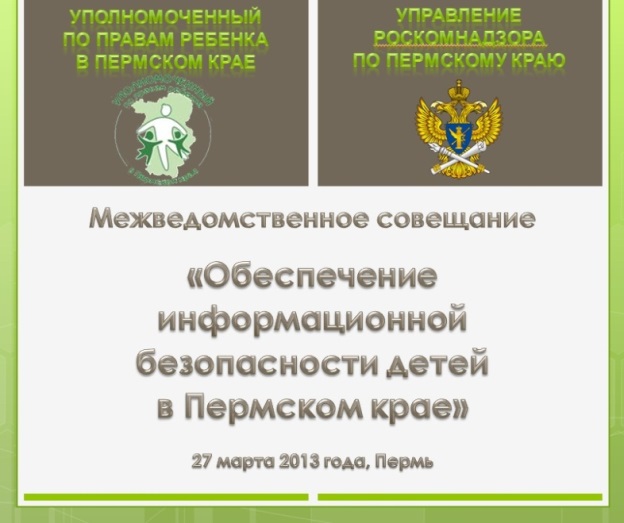 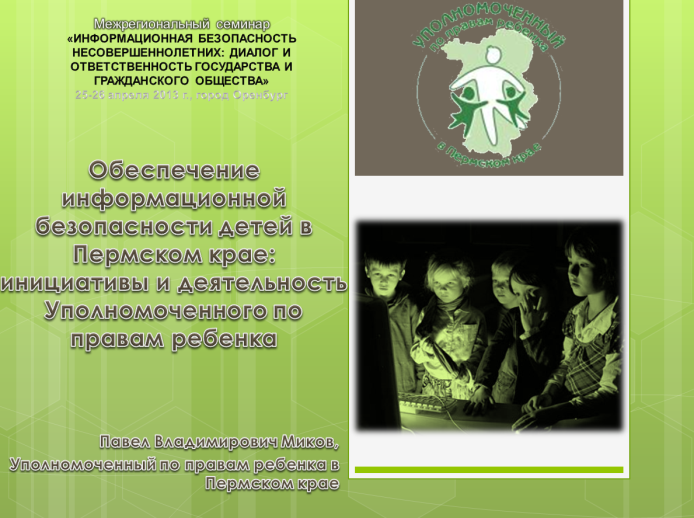 Издание и распространение материалов для детей и родителей
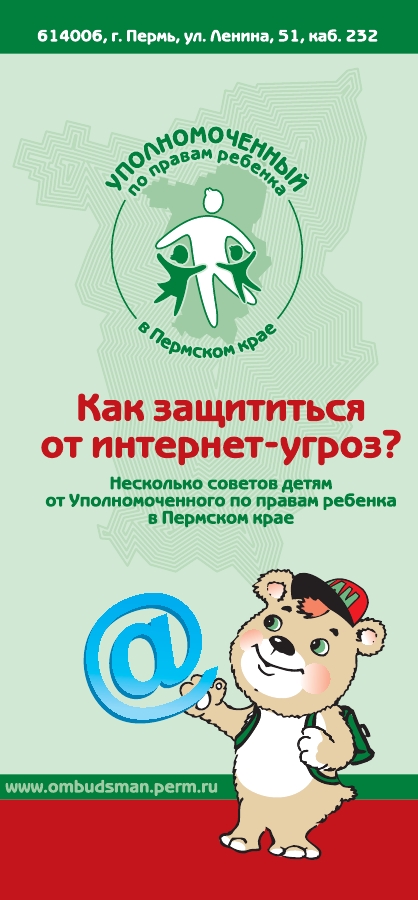 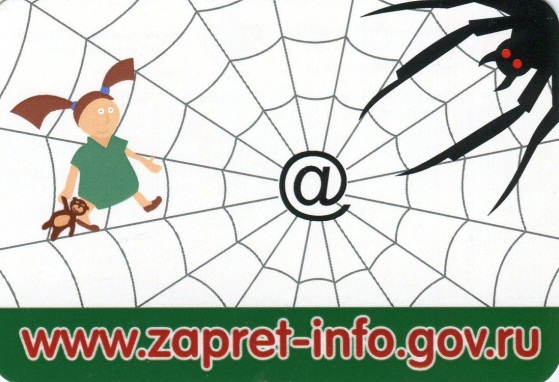 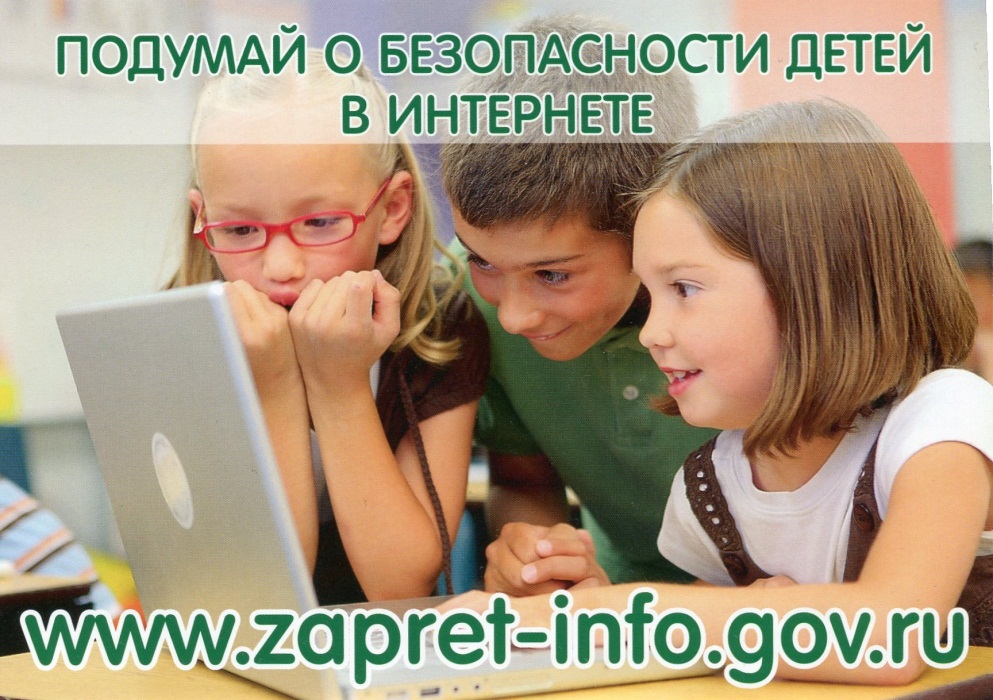 Федеральный закон от 21.12.2010 г. №436-ФЗ «О защите детей от информации, причиняющей вред их здоровью и развитию» (часть 2 статьи 4)
К полномочиям органов государственной власти субъектов Российской Федерации в сфере защиты детей от информации, причиняющей вред их здоровью и (или) развитию, относятся разработка и реализация региональных программ обеспечения информационной безопасности детей, производства информационной продукции для детей и оборота информационной продукции.
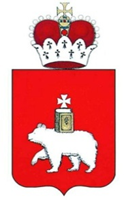 ПОСТАНОВЛЕНИЕ Правительства ПЕРМСКОГО КРАЯот 25 сентября 2013 г. N 1270-пОБ УТВЕРЖДЕНИИ ГОСУДАРСТВЕННОЙ ПРОГРАММЫ ПЕРМСКОГО КРАЯ"РАЗВИТИЕ ИНФОРМАЦИОННОГО ОБЩЕСТВА"
Подпрограмма 
"Обеспечение информационной безопасности детей в Пермском крае"

Цель: Создание безопасной информационно-образовательной среды для обеспечения охранения и укрепления нравственного, физического и психологического здоровья детей 
в Пермском   крае
Федеральный закон от 21.12.2010 г. №436-ФЗ«О защите детей от информации, причиняющей вред их здоровью и развитию»  (статья 21)
Зарегистрированные в установленном федеральным законом порядке общественные объединения и иные некоммерческие организации в соответствии с их уставами, а также граждане вправе осуществлять в соответствии с законодательством Российской Федерации общественный контроль за соблюдением требований настоящего Федерального закона.

 При осуществлении общественного контроля общественные объединения и иные некоммерческие организации, граждане вправе осуществлять мониторинг оборота информационной продукции и доступа детей к информации, в том числе посредством создания "горячих линий".
ПРЕДЛОЖЕНИЯ
Министерству правительственных информационных коммуникаций Пермского края:
Разработать и принять план по реализации подпрограммы  «Обеспечение информационной безопасности детей в Пермском крае на 2014-2018 годы» - до 01.05.2014 г.
Общественной Палате Пермского края:
Вернуться к рассмотрению вопроса об организации работы по разработке механизмов, методик проведения и организации общественного контроля во исполнение ст.21 Федерального закона от 21.12.2010 г. №436-ФЗ «О защите детей от информации, причиняющей вред их здоровью и развитию» - до 01.05.2014 г.
СМИ  и Интернет-провайдерам:
Активизировать внедрение услуги «Родительский контроль», проводить мероприятия с детьми по обучению правилам безопасного пользования Интернет.
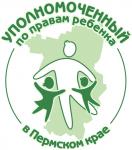 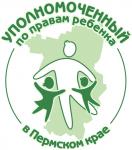 КОЛЛЕГИ, 
СПАСИБО ЗА ВНИМАНИЕ!
Уполномоченный по правам ребенка в Пермском крае Павел Владимирович МиковПочтовый адрес: 614006, город Пермь, ул. Ленина, 51тел.: (342) 217-67-94, 217-76-70Факс: (342) 235-14-57E-mail: ombudsman@uppc.permkrai.ru WWW.OMBUDSMAN.PERM.RU
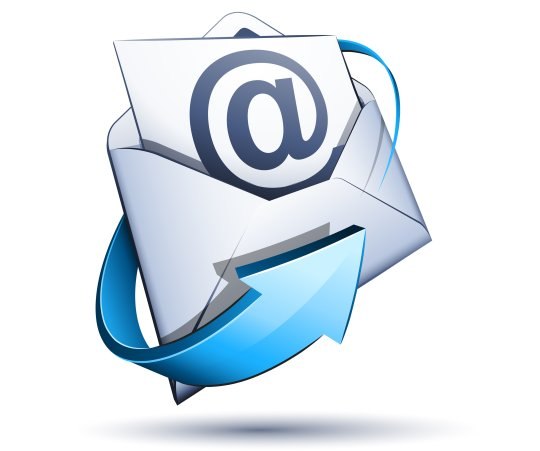